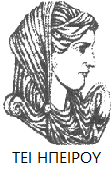 Ελληνική Δημοκρατία
Τεχνολογικό Εκπαιδευτικό Ίδρυμα Ηπείρου
Διοικητική των επιχειρήσεων
Ενότητα 7 : Προγραμματισμός
Καραμάνης Κωνσταντίνος
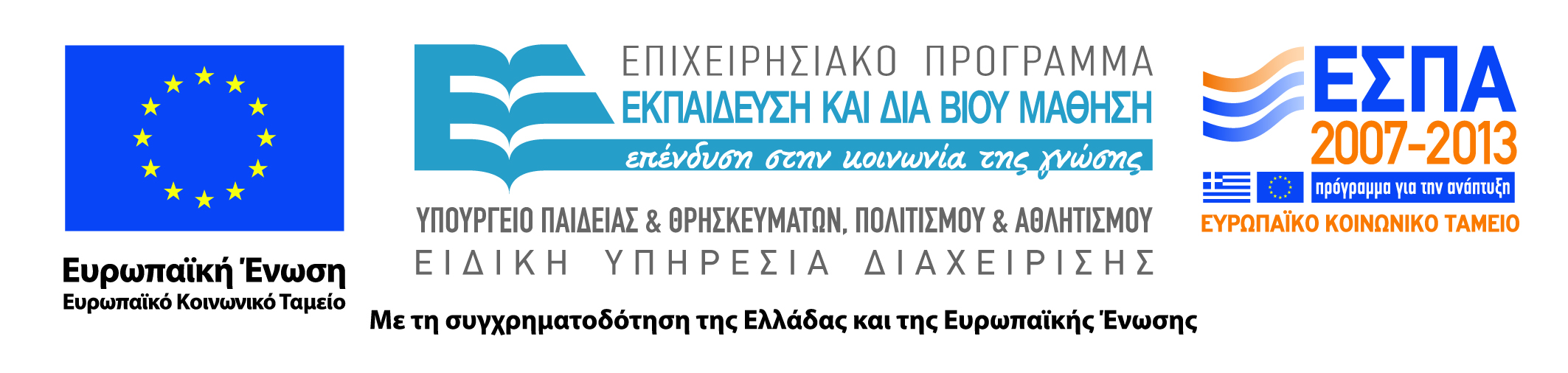 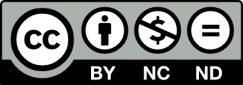 Ανοιχτά Ακαδημαϊκά Μαθήματα στο ΤΕΙ Ηπείρου
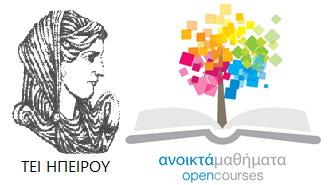 Λογιστικής και χρηματοοικονομικής
Διοικητική των επιχειρήσεων
Ενότητα 7: Προγραμματισμός
Καραμάνης Κωνσταντίνος
Επίκουρος Καθηγητής
Πρέβεζα, 2015
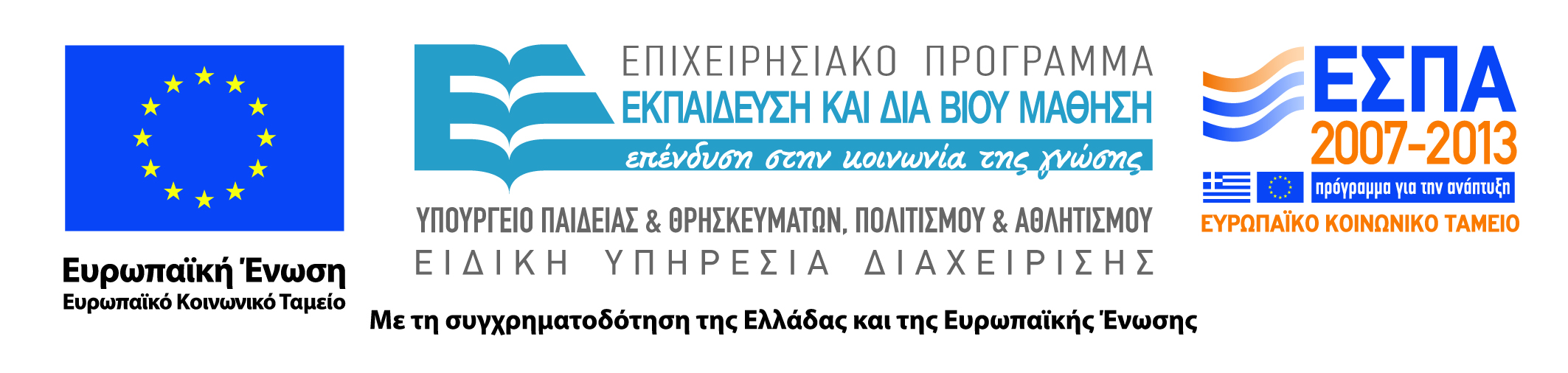 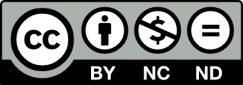 Άδειες Χρήσης
Το παρόν εκπαιδευτικό υλικό υπόκειται σε άδειες χρήσης Creative Commons. 
Για εκπαιδευτικό υλικό, όπως εικόνες, που υπόκειται σε άλλου τύπου άδειας χρήσης, η άδεια χρήσης αναφέρεται ρητώς.
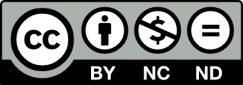 3
Χρηματοδότηση
Το έργο υλοποιείται στο πλαίσιο του Επιχειρησιακού Προγράμματος «Εκπαίδευση και Δια Βίου Μάθηση» και συγχρηματοδοτείται από την Ευρωπαϊκή Ένωση (Ευρωπαϊκό Κοινωνικό Ταμείο) και από εθνικούς πόρους.
Το έργο «Ανοικτά Ακαδημαϊκά Μαθήματα στο TEI Ηπείρου» έχει χρηματοδοτήσει μόνο τη αναδιαμόρφωση του εκπαιδευτικού υλικού.
Το παρόν εκπαιδευτικό υλικό έχει αναπτυχθεί στα πλαίσια του εκπαιδευτικού έργου του διδάσκοντα.
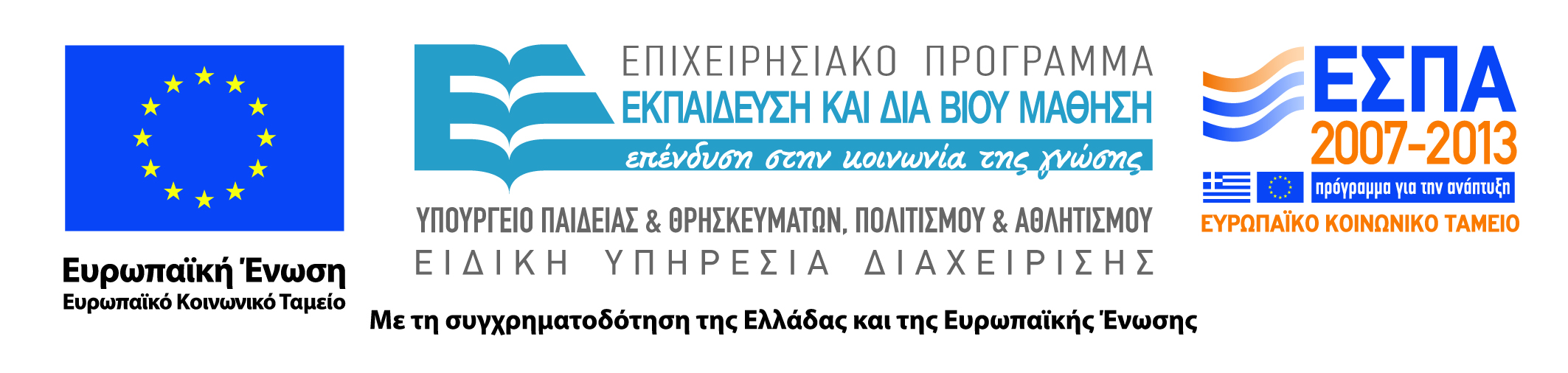 Σκοποί  ενότητας
Ολοκληρώνοντας την ενότητα θα πρέπει να είστε σε θέση να : 
Κατανοείτε τη σημασία του πραγματισμού στην επιχείρηση.
Παρουσιάζετε τα βασικά βήματα του προγραμματισμού.
Διακρίνετε τα είδη του προγραμματισμού με βάση τη σημασία και το χρόνο
5
Περιεχόμενα ενότητας
Προγραμματισμός
Βήματα προγραμματισμού 
Πλεονεκτήματα προγραμματισμού 
Διαχείριση χρόνου 
Είδη προγραμματισμού 
Εύρος προγραμματισμού
6
Χρήση Διατάξεων
Διοικητική των επιχειρήσεων
Ενότητα 7 : Προγραμματισμός
Η ΣΗΜΑΣΙΑ ΤΟΥ ΠΡΟΓΡΑΜΜΑΤΙΣΜΟΥ
Διαδικασία καθορισµού στόχων και προσδιορισµού του καλύτερου τρόπου επίτευξής τους.
Θέτει το πλαίσιο για τις 3 υπόλοιπες διοικητικές λειτουργίες (Οργάνωση, Ηγεσία, Έλεγχος)
Αποφασίζεις τι ακριβώς θέλεις να πετύχεις και ποιος είναι ο καλύτερος τρόπος για να το προσεγγίσεις!
9
Σχήµα 1. Η σύνδεση του Προγραµµατισµού µε τις 3 υπόλοιπες Διοικητικές Λειτουργίες
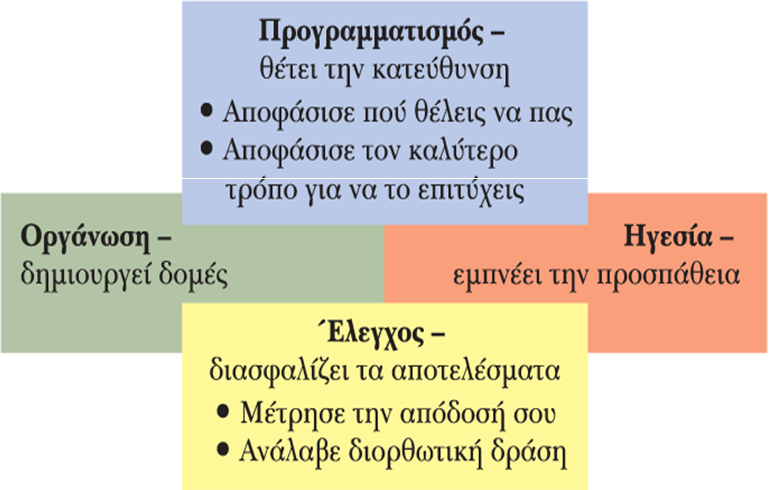 Πηγή: Schermerhorn J.R., 2012
10
Στην Πράξη: γιατί οι µάνατζερ χρειάζονται τον προγραµµατισµό;
1.	Ο προγραµµατισµός οδηγεί σε συντονισµένη προσπάθεια
2.	Ο προγραµµατισµός περιορίζει την αβεβαιότητα
3.	Ο προγραµµατισµός περιορίζει τις αλληλοεπικαλυπτόµενες και άσκοπες δραστηριότητες
4.	Ο προγραµµατισµός αποκρυσταλλώνει τους στόχους ή τα πρότυπα που διευκολύνουν τον έλεγχο
11
Σχήµα 2. Η αναγκαιότητα του Προγραµµατισµού
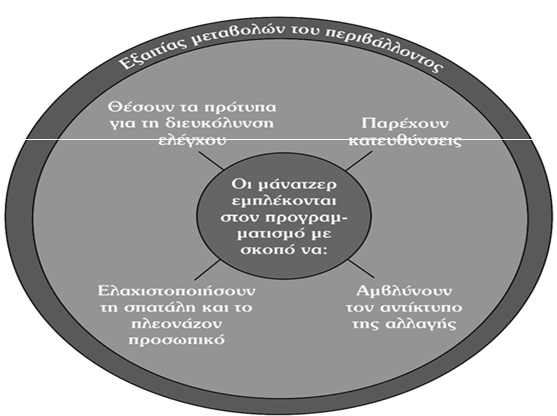 Πηγή: Robbins S., Decento D. και Coulter M. , 2012
12
Η ΔΙΑΔΙΚΑΣΙΑ ΤΟΥ ΠΡΟΓΡΑΜΜΑΤΙΣΜΟΥ
Εστιάζει σε στόχους, δηλαδή σε συγκεκριµένα αποτελέσµατα ή επιθυµητές εκβάσεις που σκοπεύει να επιτύχει κανείς.

Δηµιουργεί ένα	σχέδιο, δηλαδή µια δήλωση των επιλεγµένων µέσων για την επίτευξη των στόχων.
13
Τα βασικά βήµατα της διαδικασίας του Προγραµµατισµού
Καθορισµός στόχων: αναγνώριση επιθυµητών αποτελεσµάτων µε συγκεκριµένους τρόπους 
Προσδιορισµός της υπάρχουσας κατάστασης σε σχέση	µε τους στόχους: εκτίµηση των	τρεχόντων επιτευγµάτων σε σχέση µε τα επιθυµητά αποτελέσµατα
Ανάπτυξη προτάσεων σχετικά µε τις µελλοντικές συνθήκες: πρόβλεψη µελλοντικών γεγονότων
Ανάλυση εναλλακτικών λύσεων δράσης:  καταγραφή και εκτίµηση όλων των πιθανών δράσεων και επιλογή ενός σχεδίου
Εφαρµογή του σχεδίου και αξιολόγηση των αποτελεσµάτων.
14
ΠΛΕΟΝΕΚΤΗΜΑΤΑ ΤΟΥ ΠΡΟΓΡΑΜΜΑΤΙΣΜΟΥ
Βελτιώνει την εστίαση και την ευελιξία
Βελτιώνει τον προσανατολισµό στη δράση
Βελτιώνει το συντονισµό
Βελτιώνει τον έλεγχο
Βελτιώνει τη διαχείριση του χρόνου
15
Στην Πράξη: Σωστή Διαχείριση Χρόνου
Πες «ΟΧΙ» σε αιτήµατα που σε  αποσπούν από αυτό που θα έπρεπε πραγµατικά να κάνεις.
ΜΗΝ κολλάς σε λεπτοµέρειες που µπορούν να αντιµετωπιστούν αργότερα.
ΞΕΔΙΑΛΕΓΕ τα τηλεφωνήµατα, τα emails και τα αιτήµατα για συσκέψεις.
ΜΗΝ αφήνεις τους απρόσκλητους επισκέπτες ή τα άµεσα µηνύµατα να καταχρώνται το χρόνο σου.
ΘΕΣΕ προτεραιότητες στις δουλειές σου µε βάση το πόσο σηµαντικές ή επείγουσες είναι.
ΜΗΝ περιορίζεται από το ηµερολόγιο αφήνοντας άλλους να ελέγχουν το πρόγραµµά σου.
ΑΚΟΛΟΥΘΗΣΕ τις προτεραιότητές σου, ξεκίνα από τις πιο σηµαντικές και επείγουσες.
16
ΕΙΔΗ ΠΡΟΓΡΑΜΜΑΤΩΝ
Δηµοφιλέστερος τρόπος περιγραφής των προγραµµάτων είναι:
Στρατηγικό έναντι Τακτικού (στο πλαίσιο του εύρους τους)
Μακροπρόθεσµο έναντι Βραχυπρόθεσµου
      (στο πλαίσιο του χρονικού περιθωρίου )
Κατευθυντικά έναντι Συγκεκριµένων 
  (στο πλαίσιο του βαθµού ειδικότητάς τους)
17
Εύρος
Στρατηγικά προγράµµατα: προσδιορίζουν τις µακροπρόθεσµες κατευθύνσεις και περικλείουν τους στόχους υψηλής προτεραιότητας του οργανισµού
Τακτικά προγράµµατα: µεσοπρόθεσµα σχέδια που προσδιορίζουν τις λεπτοµέρειες αναφορικά µε το πώς θα επιτευχθούν οι στρατηγικοί στόχοι του οργανισµού
Λειτουργικά προγράµµατα: προσδιορίζουν βραχυπρόθεσµες δραστηριότητες για την εφαρµογή των στρατηγικών σχεδίων του οργανισµού (π.χ. σχέδια παραγωγής, οικονοµικά σχέδια, σχέδια εγκαταστάσεων, σχέδια µάρκετινγκ, σχέδια ανθρώπινων πόρων κ.λπ.)
18
Χρονικό πλαίσιο
Μακροπρόθεσµα	προγράµµατα:	έχουν χρονικό πλαίσιο πέραν των τριών ετών
Μεσοπρόθεσµα	προγράµµατα:καλύπτουν ένα έτος έως 2 έτη
Βραχυπρόθεσµα	προγράµµατα:	καλύπτουν ένα έτος ή λιγότερο
Τα ανώτερα διοικητικά στελέχη εστιάζονται σε σχέδια µε µεγαλύτερους χρονικούς ορίζοντες!
19
Βαθµός ειδικότητας
Συγκεκριµένα προγράµµατα: σαφώς προσδιορισµένα σχέδια που δεν αφήνουν κανένα περιθώριο προσωπικής ερµηνείας
Κατευθυντήρια προγράµµατα: ευέλικτα προγράµµατα που διατυπώνουν γενικές οδηγίες
20
Βαθµός ειδικότητας
Συγκεκριµένα προγράµµατα: σαφώς προσδιορισµένα σχέδια που δεν αφήνουν κανένα περιθώριο προσωπικής ερµηνείας
Κατευθυντήρια προγράµµατα: ευέλικτα προγράµµατα που διατυπώνουν γενικές οδηγίες
21
Βιβλιογραφία
Εισαγωγή στο Management (2012), Schermerhorn J.R.
Διοίκηση Επιχειρήσεων (2012), Robbins S., Decento D. και Coulter M.
Σημείωμα Αναφοράς
Copyright Τεχνολογικό Ίδρυμα Ηπείρου. Καραμάνης Κωνσταντίνος
Διοικητική των επιχειρήσεων
Έκδοση: 1.0 Πρέβεζα,2015. 
Καραμάνης, Κ. (2015). Διοικητική των επιχειρήσεων. ΤΕΙ Ηπείρου
Διαθέσιμο από τη δικτυακή διεύθυνση:
http://eclass.teiep.gr/OpenClass/courses/ACC141/
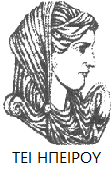 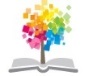 23
Διοικητική των επιχειρήσεων, Ενότητα 7 ΤΜΗΜΑ ΛΟΓΙΣΤΙΚΗΣ ΚΑΙ ΧΡΗΜΑΤΟΙΚΟΝΟΜΙΚΗΣ , ΤΕΙ ΗΠΕΙΡΟΥ - Ανοιχτά Ακαδημαϊκά Μαθήματα στο ΤΕΙ Ηπείρου
Σημείωμα Αδειοδότησης
Το παρόν υλικό διατίθεται με τους όρους της άδειας χρήσης Creative Commons Αναφορά Δημιουργού-Μη Εμπορική Χρήση-Όχι Παράγωγα Έργα 4.0 Διεθνές [1] ή μεταγενέστερη. Εξαιρούνται τα αυτοτελή έργα τρίτων π.χ. φωτογραφίες, Διαγράμματα κ.λ.π., τα οποία εμπεριέχονται σε αυτό και τα οποία αναφέρονται μαζί με τους όρους χρήσης τους στο «Σημείωμα Χρήσης Έργων Τρίτων».
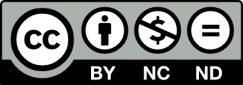 Ο δικαιούχος μπορεί να παρέχει στον αδειοδόχο ξεχωριστή άδεια να  χρησιμοποιεί το έργο για εμπορική χρήση, εφόσον αυτό του  ζητηθεί.
[1]
http://creativecommons.org/licenses/by-nc-nd/4.0/deed.el
Τέλος Ενότητας
Επεξεργασία: Δαπόντας Δημήτριος 
Πρέβεζα,2015
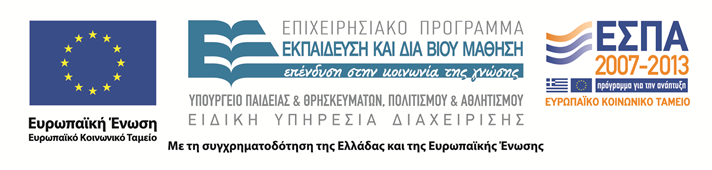 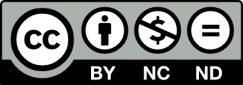 Σημειώματα
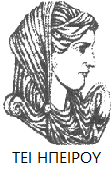 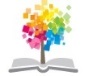 26
Διοικητική των επιχειρήσεων, Ενότητα 7 ΤΜΗΜΑ ΛΟΓΙΣΤΙΚΗΣ ΚΑΙ ΧΡΗΜΑΤΟΙΚΟΝΟΜΙΚΗΣ , ΤΕΙ ΗΠΕΙΡΟΥ - Ανοιχτά Ακαδημαϊκά Μαθήματα στο ΤΕΙ Ηπείρου
Διατήρηση Σημειωμάτων
Οποιαδήποτε  αναπαραγωγή ή διασκευή του υλικού θα πρέπει  να συμπεριλαμβάνει:

το Σημείωμα Αναφοράς
το  Σημείωμα Αδειοδότησης
τη Δήλωση Διατήρησης Σημειωμάτων
το Σημείωμα Χρήσης Έργων Τρίτων (εφόσον υπάρχει) 

μαζί με τους συνοδευόμενους υπερσυνδέσμους.
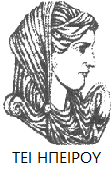 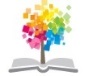 Διοικητική των επιχειρήσεων, Ενότητα 7 ΤΜΗΜΑ ΛΟΓΙΣΤΙΚΗΣ ΚΑΙ ΧΡΗΜΑΤΟΙΚΟΝΟΜΙΚΗΣ , ΤΕΙ ΗΠΕΙΡΟΥ - Ανοιχτά Ακαδημαϊκά Μαθήματα στο ΤΕΙ Ηπείρου
27
Τέλος Ενότητας
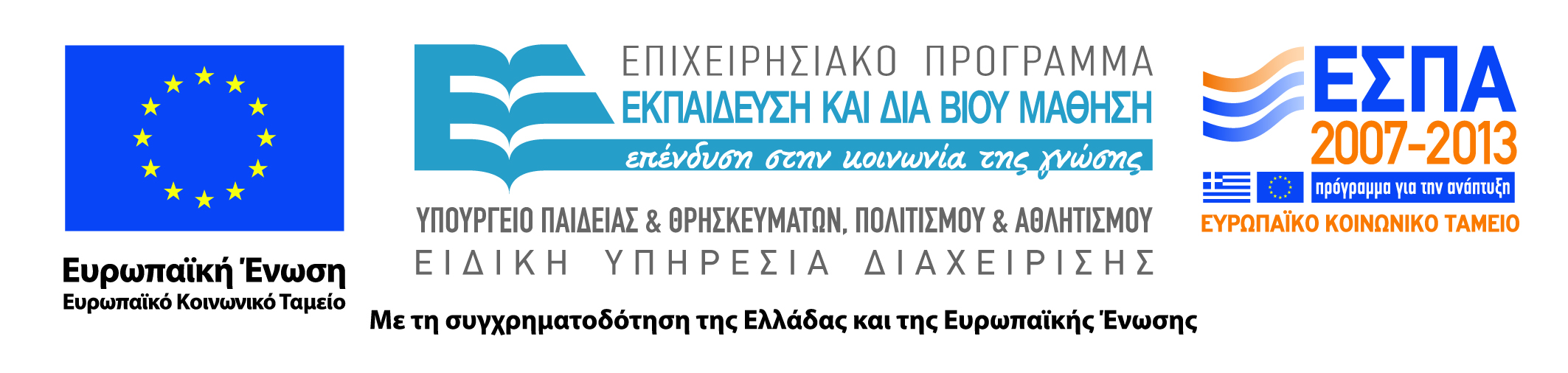 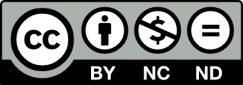